KoBoToolbox
What is KoBoToolbox ?
KoBo Toolbox is a free open-source tool for mobile data  collection.
It allows to collect data in the field using mobile devices such  as mobile phones or tablets, as well as   computers.
There are two separate instances of KoBoToolbox for  humanitarians and other users:  kobo.humanitarianresponse.info and kf.kobotoolbox.org
The adaptation of KoBo Toolbox for humanitarian use was a  joint initiative between OCHA, Harvard Humanitarian Initiative  (HHI) and the International Rescue Committee (IRC).
When Last time you fill KoBoToolbox  Report?
Why KoBo ?
Why KoBo ?
It is a ready-to-use all-in-one platform for developing, storing, managing and  sharing forms, as well as managing and sharing collected data.

It is based on OpenDataKit (ODK). KoBo Toolbox is fully compatible and  interchangeable with ODK Collect and XLSForm, but delivers more functionality such  as an easy-to-use formbuilder, question libraries and integrated data management. It  also integrates other open-source ODK-based developments such as formhub and  Enketo.

It is being continuously improved and optimised particularly for the use of  humanitarian actors in emergencies and difficult field environments, in support of  needs assessments, monitoring and other data collection activities.

It is free. All humanitarian actors can create accounts on the dedicated server and  use them without limitations on data or time. There is no need to install any server,  but if there is a need, organisations can install it on their own servers.
KoBo supports the full data  collection cycle
data  collection
form design
analysis
Get Started
https://kobo.humanitarianresponse.info
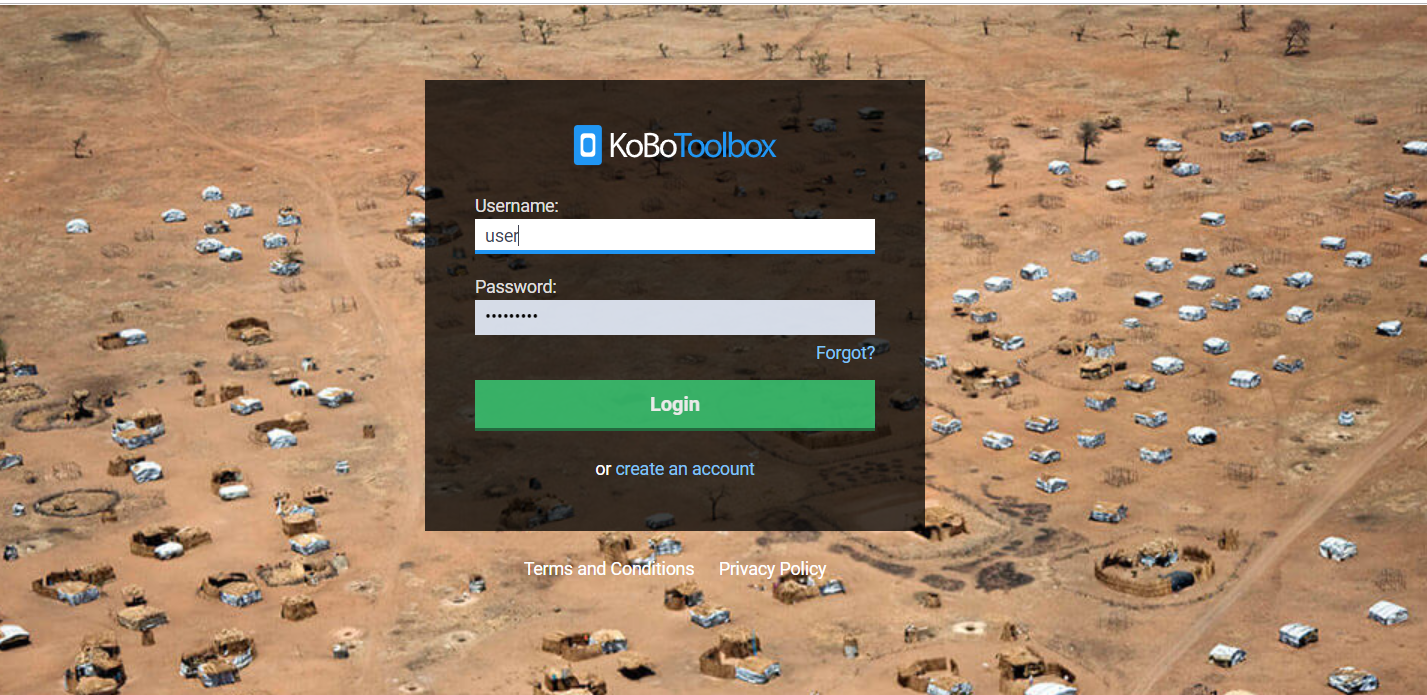 Creating a form
Question Types
Question Options
Form Style
Metadata
Deploying a form
Data Collection
Reporting
Download